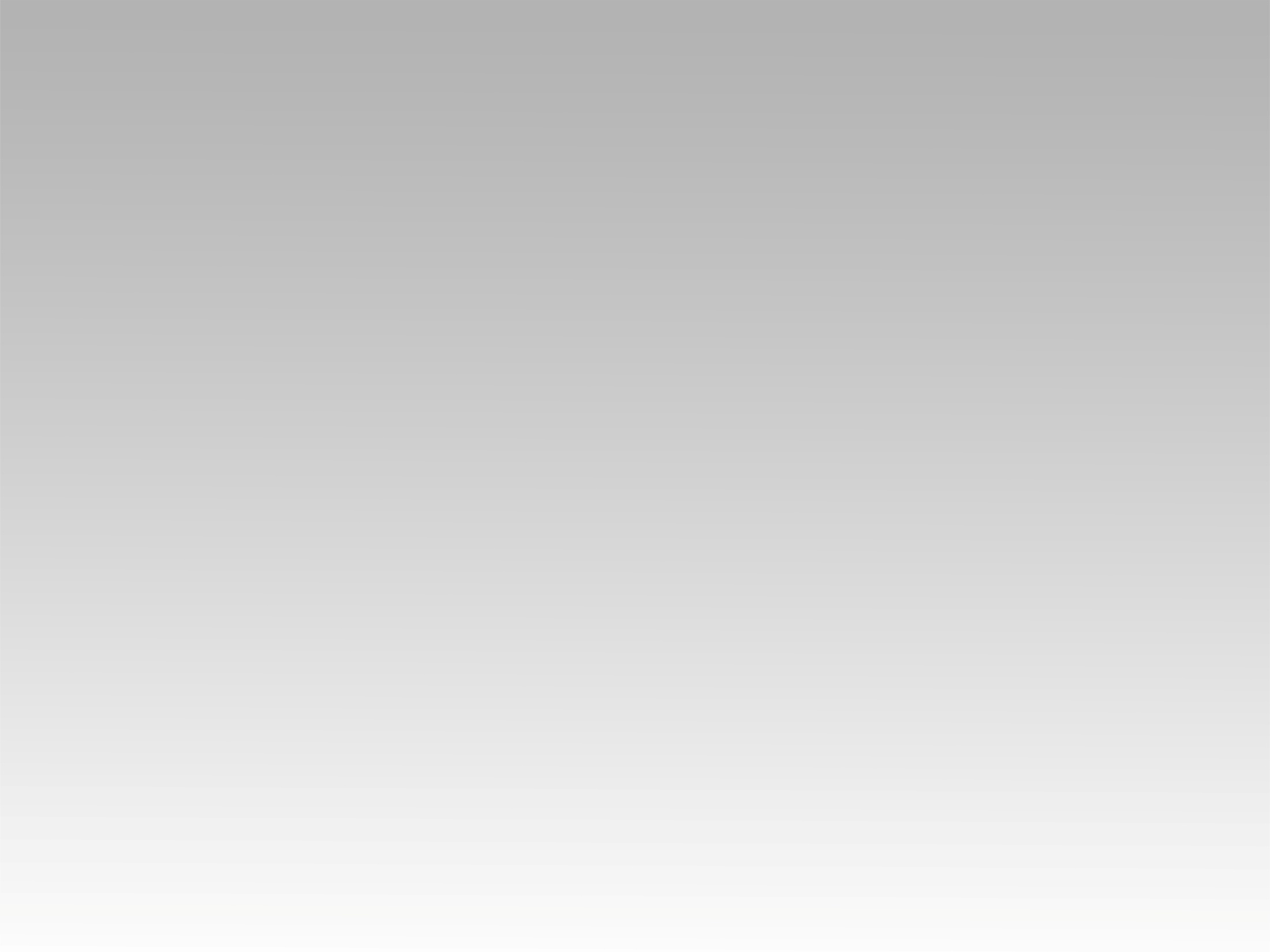 تـرنيــمة
أطلبك ياسيدي من عمق قلبي
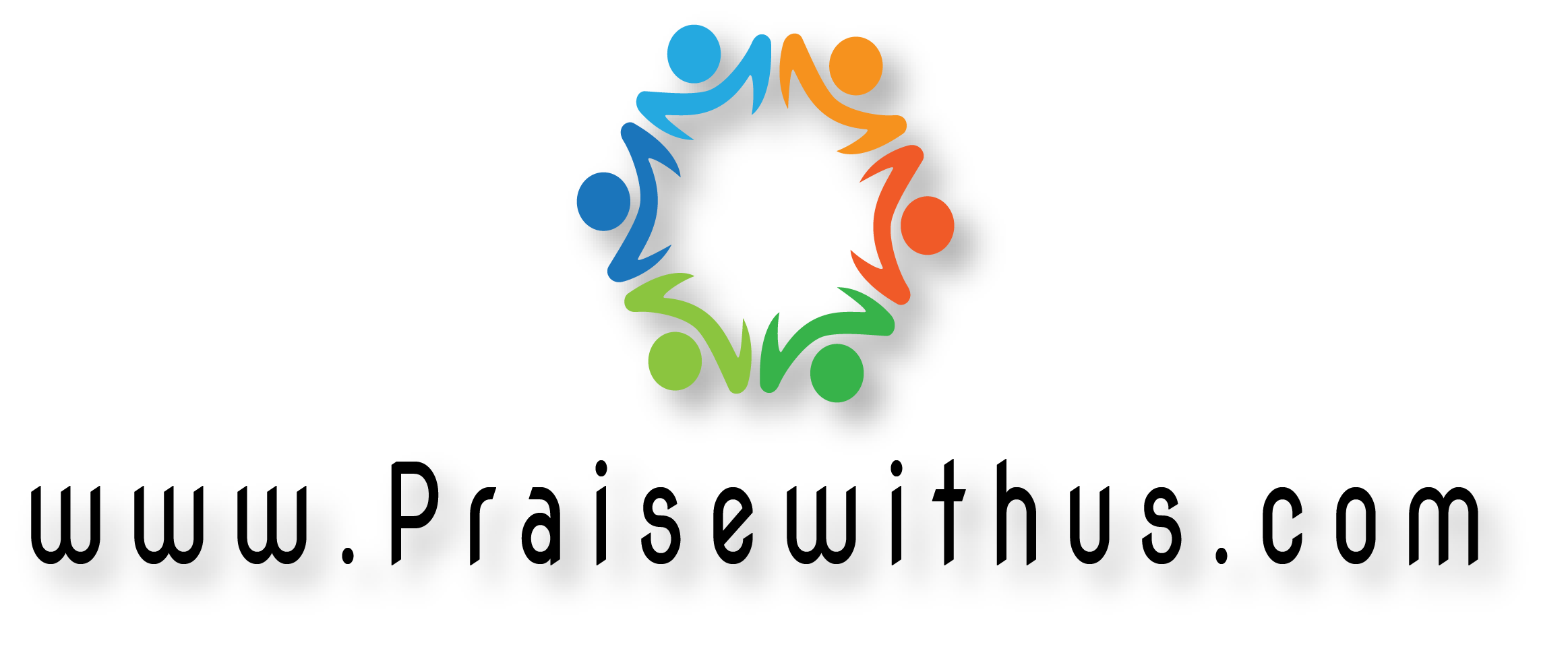 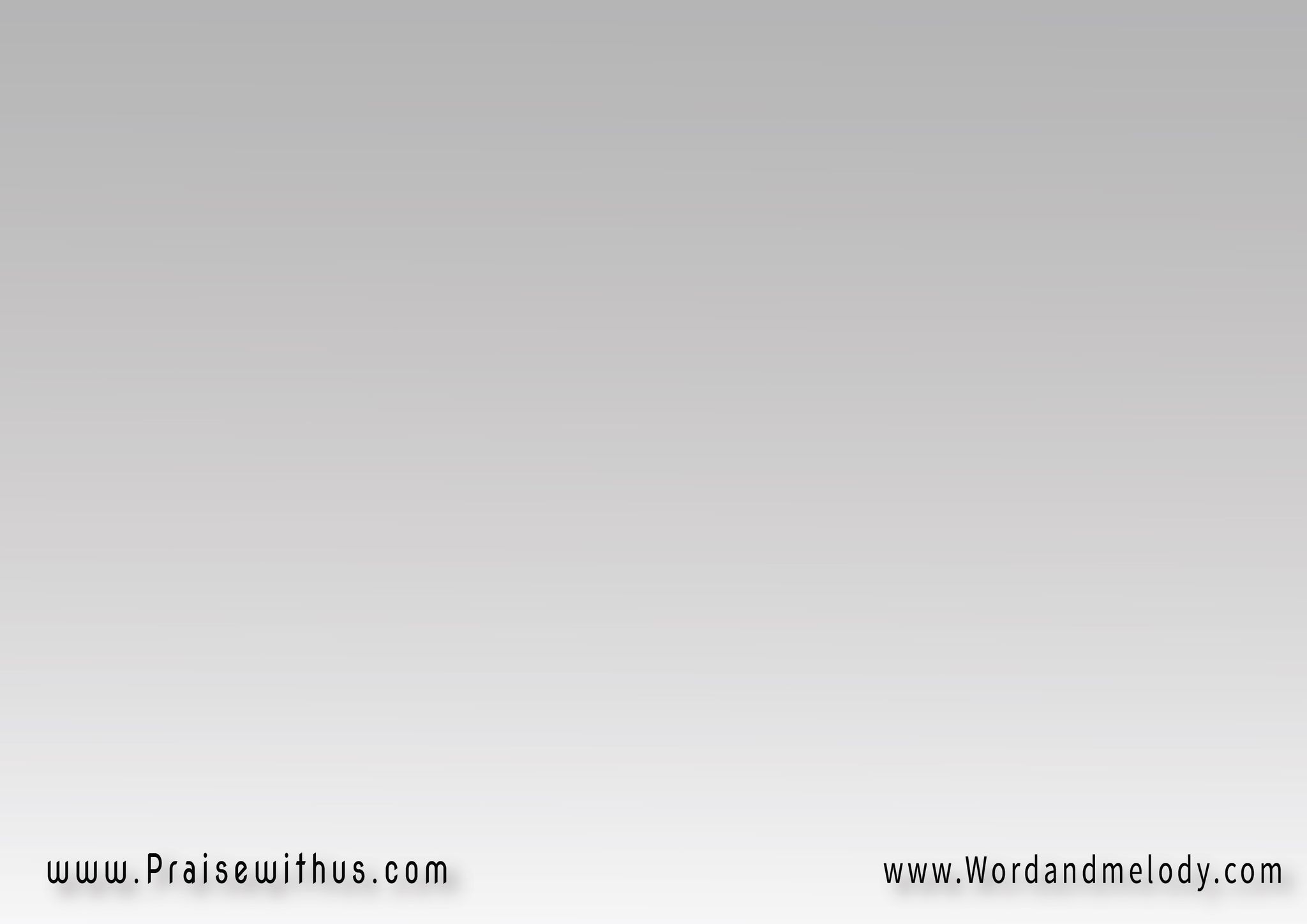 أطلبك يا سيدي من عمق قلبي أعبدك وأصرخ قد قد ذاب قلبيفلا تحجب وجهك عني 
بل تعال واقترب مني
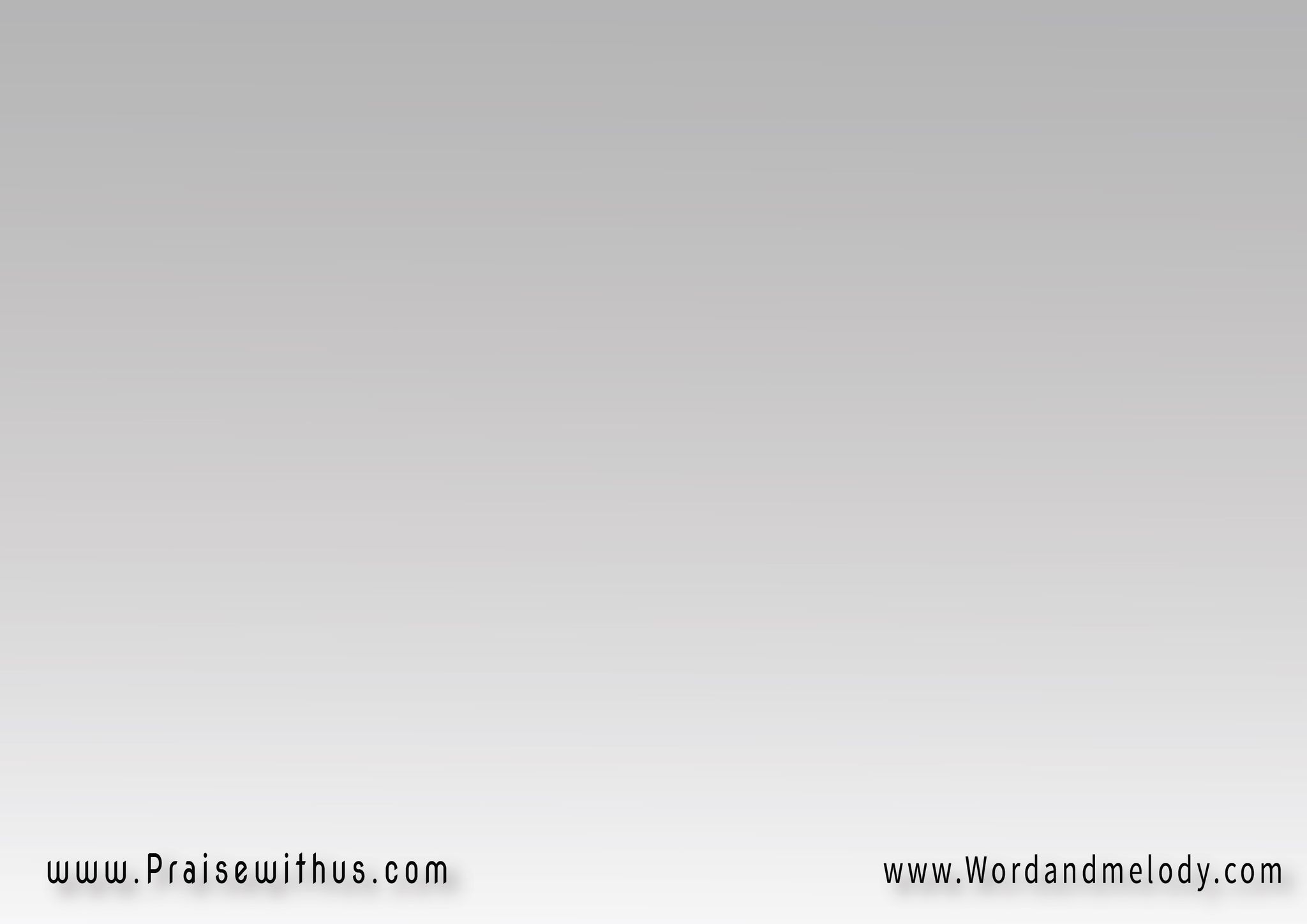 يا من ارتضيت بالموت المهين به أنا اشتريت بالدم الثمينأعبدك يا سيدي كل حين
أعبدك يا سيدي كل حين
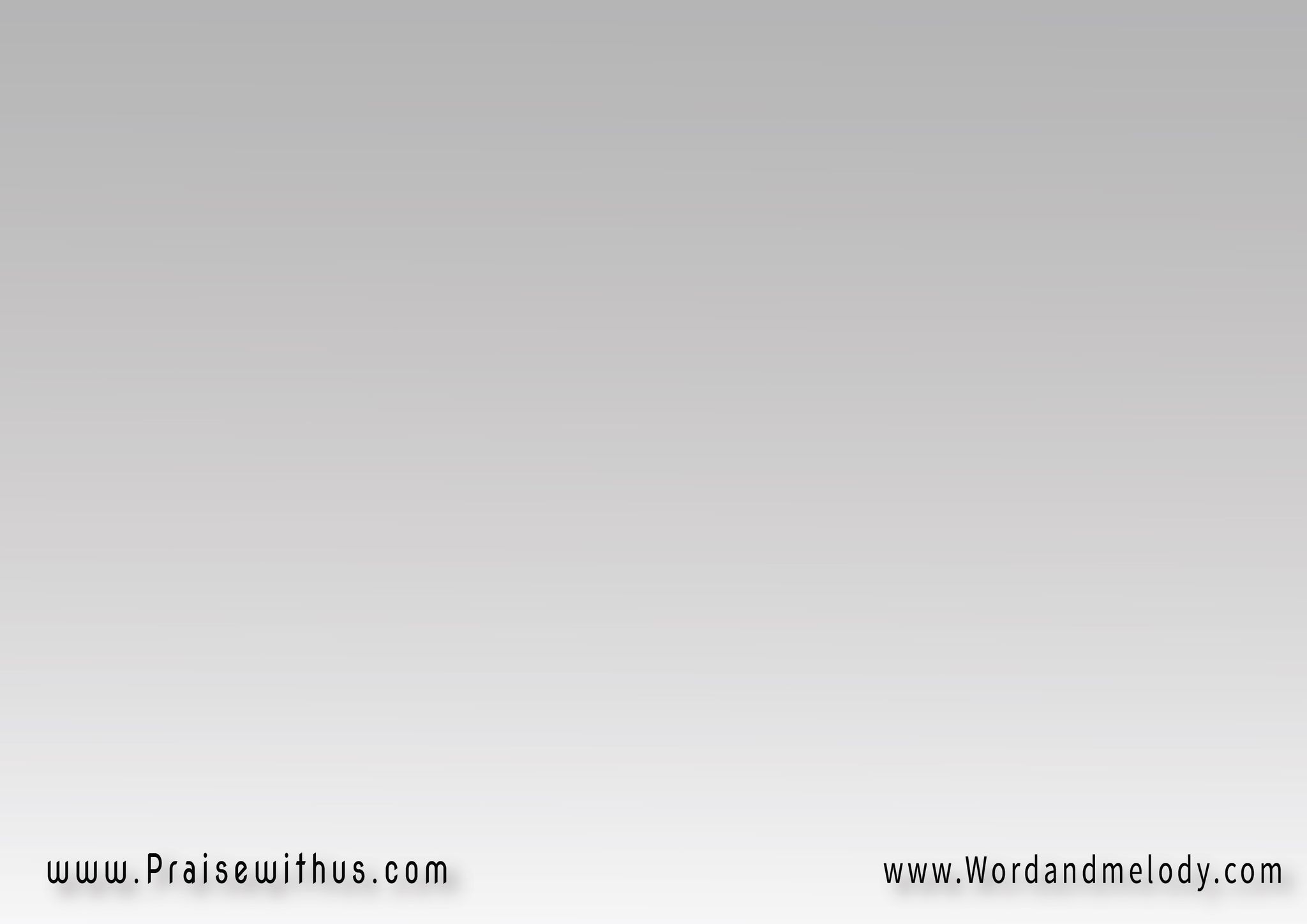 ضع أنت أمامي صورتك مصلوبًا ساقوك كشاة مجروح مطعونًافأراك بمجدك محب عجيب 
تحب الفاجر وتبقى حبيبًا
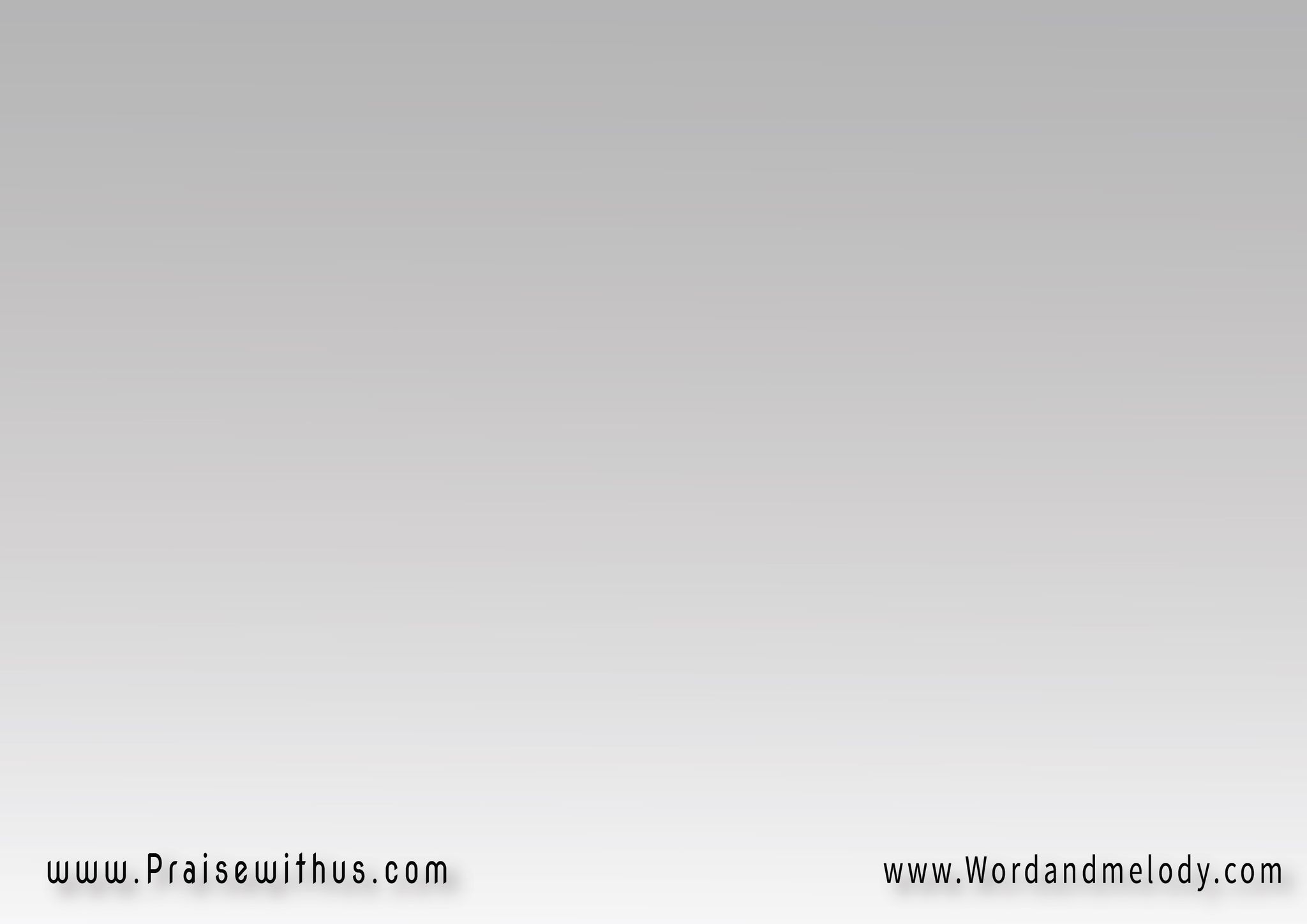 يا من ارتضيت بالموت المهين به أنا اشتريت بالدم الثمينأعبدك يا سيدي كل حين
أعبدك يا سيدي كل حين
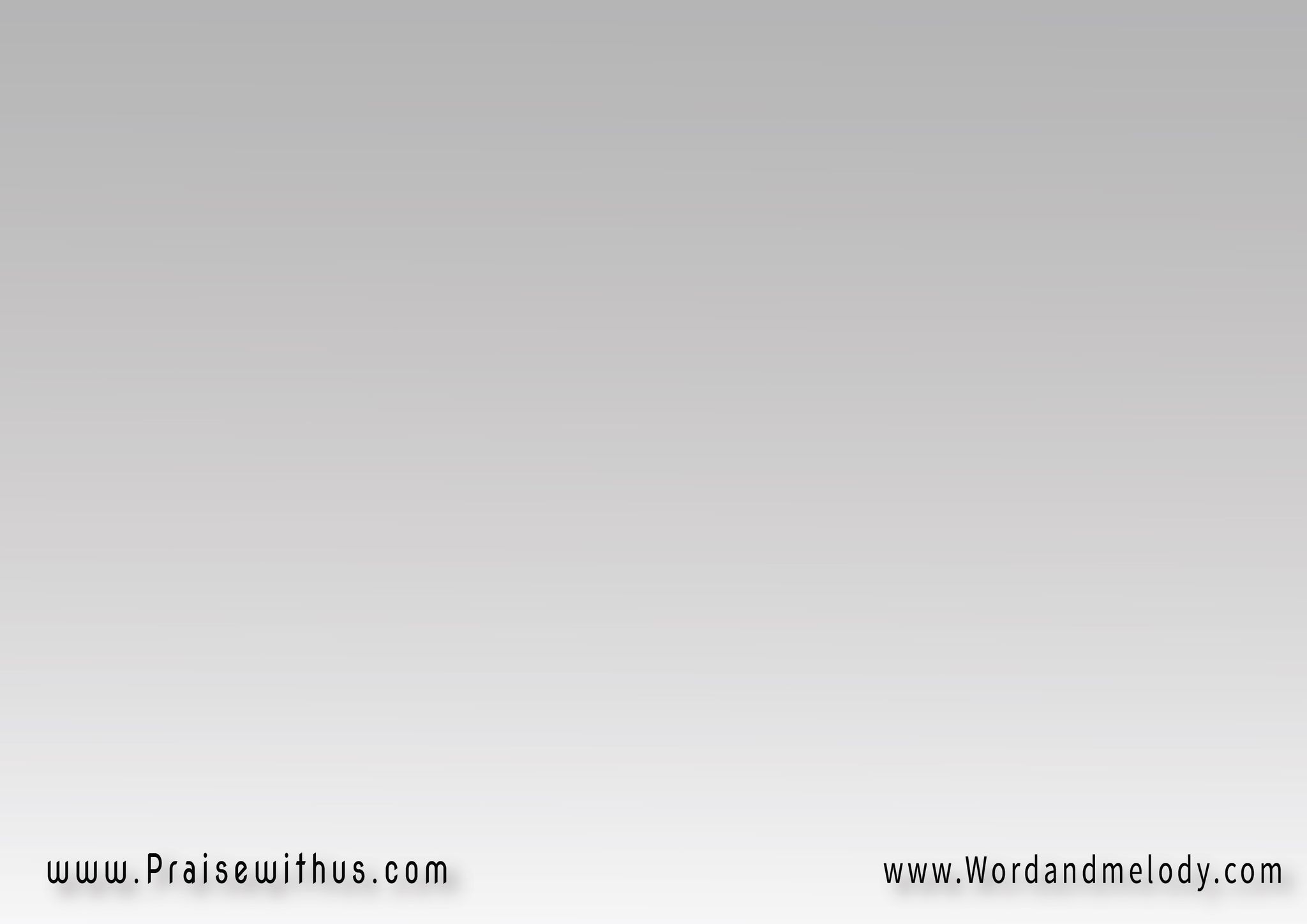 وجني إليك بكل كياني 
فأرى صليبك كل الإحسانولا يبقى مكان لحب فاني 
إلا حبك يارب في وجداني
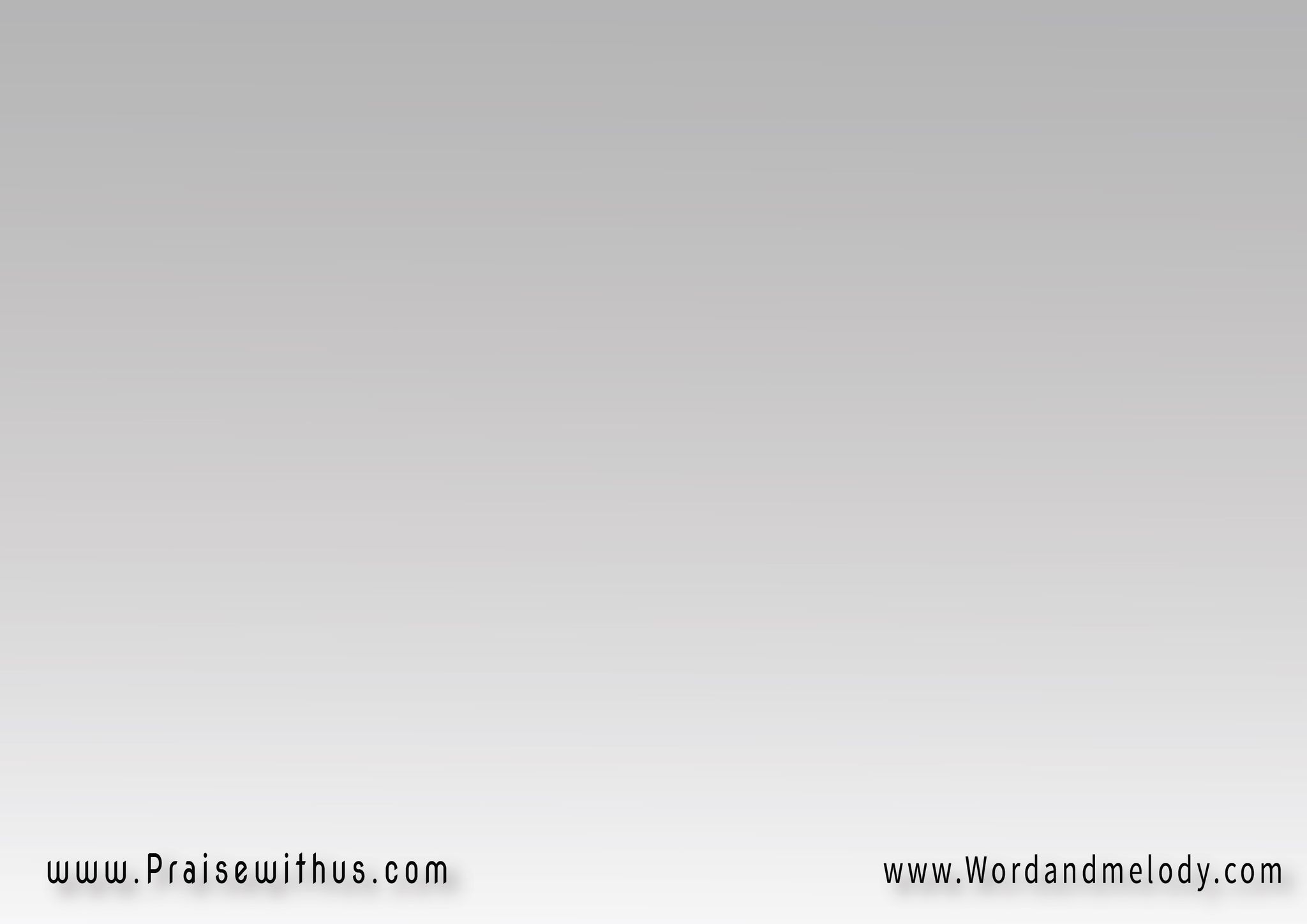 يا من ارتضيت بالموت المهين به أنا اشتريت بالدم الثمينأعبدك يا سيدي كل حين
أعبدك يا سيدي كل حين
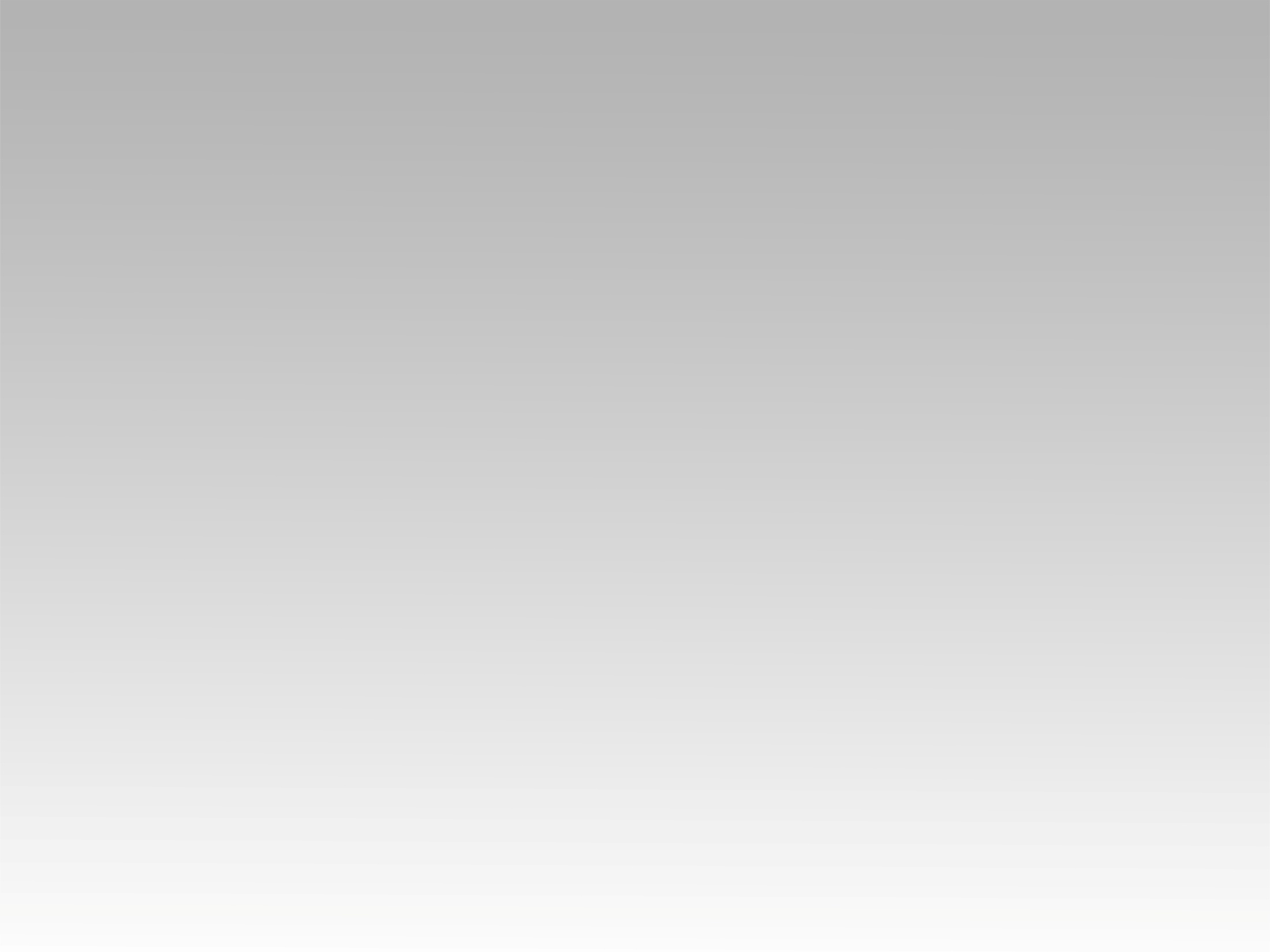 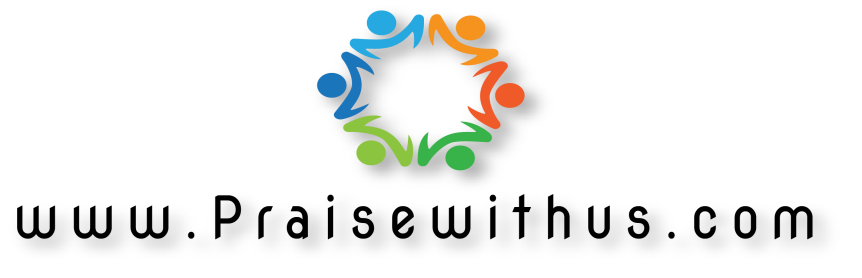